inst.eecs.berkeley.edu/~cs61c UCB CS61C : Machine Structures Lecture 37 – Disks 2008-04-28
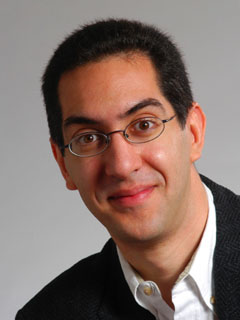 Lecturer SOE Dan Garcia
How much storage do YOU have?
Seagate ships billionth drive!
The ST506 was their first drive in 1979 (shown here), weighed 5 lbs, cost $1,500 and held 5 MeB. Today’s drives hold 1 TB, and are available for less than $200.
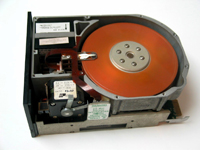 1b.seagatestorage.com
Magnetic Disk – common I/O device
Computer
Keyboard, Mouse
Devices
Processor
 (active)
Memory
(passive)
(where 
programs, 
data live 
when
running)
Input
Disk,
Network
Control
(“brain”)
Output
Datapath
(“brawn”)
Display, Printer
Magnetic Disk – common I/O device
A kind of computer memory
Information stored by magnetizing ferrite material on surface of rotating disk
similar to tape recorder except digital rather than analog data
Nonvolatile storage
retains its value without applying power to disk.
Two Types
Floppy disks – slower, less dense, removable.
Hard Disk Drives  (HDD) – faster, more dense, non-removable. 
Purpose in computer systems (Hard Drive):
Long-term, inexpensive storage for files
“Backup” for main-memory.  Large, inexpensive, slow level in the memory hierarchy (virtual memory)
{
Platters (1-12)
Photo of Disk Head, Arm, Actuator
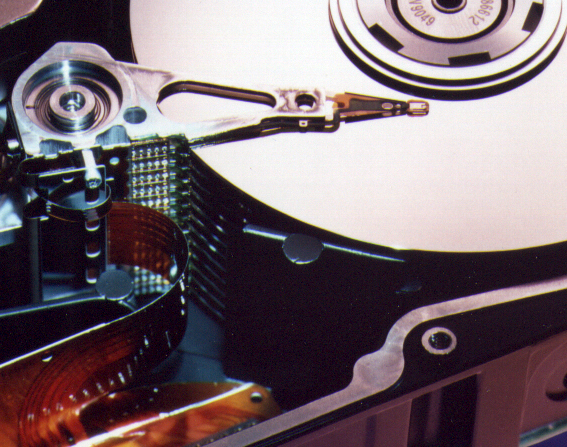 Spindle
Arm
Head
Actuator
Sector
Disk Device Terminology
Several platters, with information recorded magnetically on both surfaces (usually)
Bits recorded in tracks, which in turn divided into sectors (e.g., 512 Bytes)
Actuator moves head (end of arm) over track (“seek”), wait for sector rotate under head, then read or write
Inner
Track
Outer
Track
Arm
Head
Platter
Actuator
Disk Device Performance (1/2)
Disk Latency = Seek Time + Rotation Time + Transfer Time + Controller Overhead
Seek Time? depends on no. tracks to move arm, speed of actuator
Rotation Time? depends on speed disk rotates, how far sector is from head 
Transfer Time? depends on data rate (bandwidth) of disk (f(bit density,rpm)), size of request
Inner
Track
Sector
Outer
Track
Head
Controller
Arm
Spindle
Platter
Actuator
[Speaker Notes: Use analogy to records]
Disk Device Performance (2/2)
Average distance of sector from head?
1/2 time of a rotation
7200 Revolutions Per Minute  120 Rev/sec
1 revolution = 1/120 sec  8.33 milliseconds
1/2 rotation (revolution)  4.17 ms
Average no. tracks to move arm?
Disk industry standard benchmark:
Sum all time for all possible seek distances from all possible tracks / # possible
Assumes average seek distance is random
Size of Disk cache can strongly affect perf!
Cache built into disk system, OS knows nothing
Data Rate: Inner vs. Outer Tracks
To keep things simple, originally same number of sectors per track
Since outer track longer, lower bits per inch
Competition  decided to keep bits per inch (BPI) high for all tracks (“constant bit density”)
 More capacity per disk
 More sectors per track towards edge
 Since disk spins at constant speed, outer tracks have faster data rate
Bandwidth outer track 1.7x inner track!
Disk Performance Model /Trends
Capacity : + 100% / year (2X / 1.0 yrs)
Over time, grown so fast that # of platters has reduced (some even use only 1 now!)
Transfer rate (BW) : + 40%/yr (2X / 2 yrs)
Rotation+Seek time : – 8%/yr (1/2 in 10 yrs)
Areal Density
Bits recorded along a track: Bits/Inch (BPI)
# of tracks per surface: Tracks/Inch (TPI)
We care about bit density per unit area Bits/Inch2
Called Areal Density = BPI x TPI
“~120 Gb/In2 is longitudinal limit”
“230 Gb/In2 now with perpendicular”
GB/$: > 100%/year (2X / 1.0 yrs)
Fewer chips + areal density
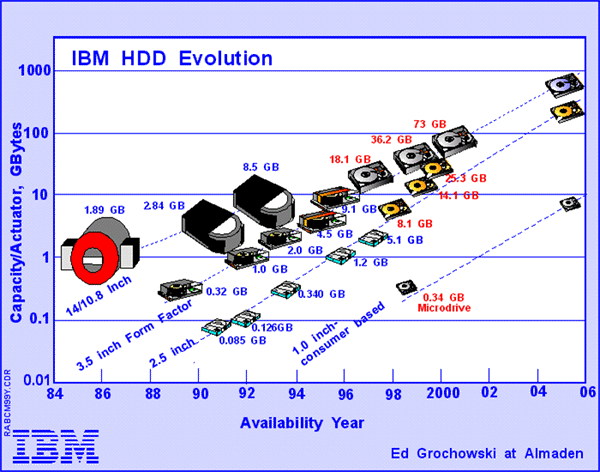 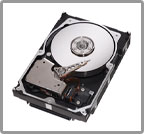 State of the Art: Two camps (2008)
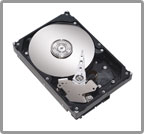 Capacity
Mainstream, home uses
E.g., Seagate Barracuda 7200.11
SATA 3Gb/s NCQ,SATA 1.5Gb/s NCQ
1 TB, 3.5-inch disk
4 disks, 8 heads
7,200 RPM
8-12 watts (idle-normal)
?? ms avg. seek (last one 8.5)
115 MB/s transfer rate
0.75 Million Hrs MTBF
5 year warrantee
$200 = $0.20 / GB
Performance
Enterprise apps, servers
E.g., Seagate Cheetah 15K.6
3 Gb/s, Serial Attached SCSI,Fibre Channel
450 GB, 3.5-inch disk
4 disks, 8 heads
15,000 RPM
12-17 watts (idle-normal)
3.4 ms avg. seek
164 MB/s transfer rate
1.6 Million Hrs MTBF
5 year warrantee
$1000 = $3.30 / GB
These use Perpendicular Magnetic Recording (PMR)!!
source: www.seagate.com
1 inch disk drive!
Hitachi 2007 release
Development driven by iPods & digital cameras
8GB, 5-10MB/s (higher?)
42.8 x 36.4 x 5 mm
Perpendicular Magnetic Recording (PMR)
FUNDAMENTAL new technique 
Evolution from Longitudinal
Starting to hit physical limit due to superparamagnetism
They say 10x improvement
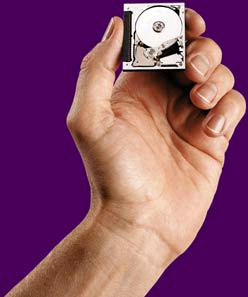 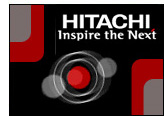 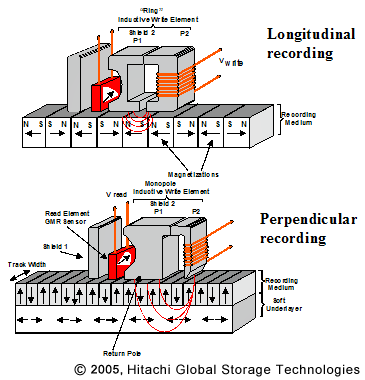 www.hitachi.com/New/cnews/050405.html
www.hitachigst.com/hdd/research/recording_head/pr/
Where does Flash memory come in?
Microdrives and Flash memory (e.g., CompactFlash) are going head-to-head
Both non-volatile (no power, data ok)
Flash benefits: durable & lower power(no moving parts, need to spin µdrives up/down)
Flash limitations: finite number of write cycles (wear on the insulating oxide layer around the charge storage mechanism)
How does Flash memory work?
NMOS transistor with an additional conductor between gate and source/drain which “traps” electrons. The presence/absence is a 1 or 0.
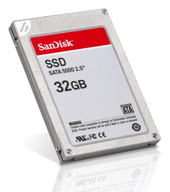 en.wikipedia.org/wiki/Flash_memory
en.wikipedia.org/wiki/Ipod				    www.apple.com/ipod
What does Apple put in its iPods?
Toshiba flash 1, 2GB
Samsung flash4, 8GB
Toshiba flash 8, 16, 32GB
Toshiba 1.8-inch HDD80, 160GB
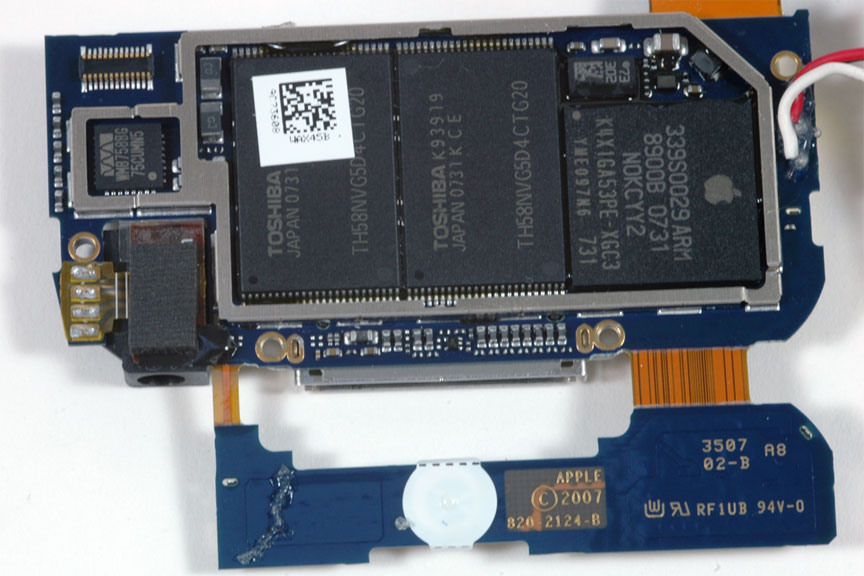 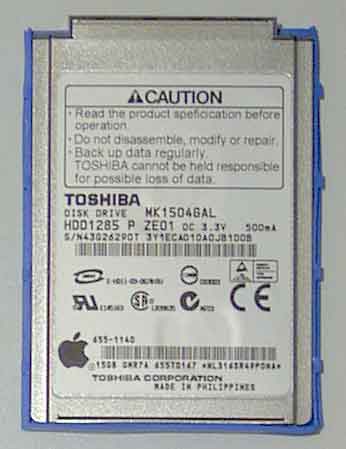 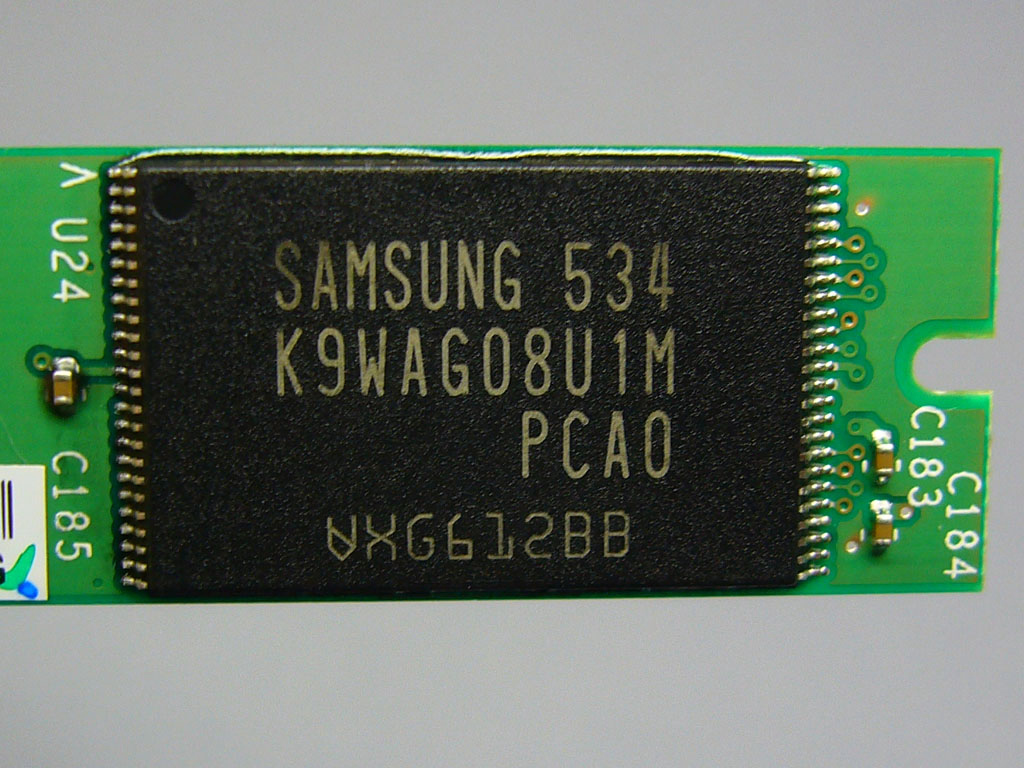 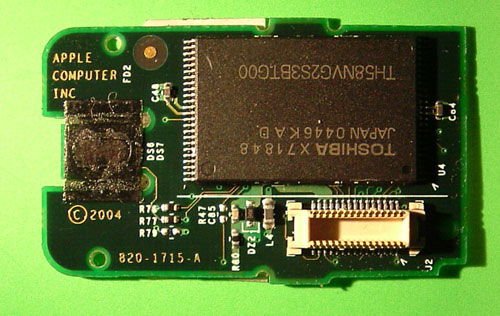 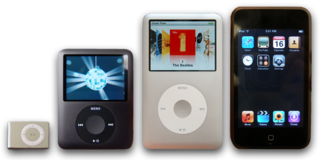 shuffle,         nano,                 classic,              touch
Upcoming Calendar
Use Arrays of Small Disks…
Katz and Patterson asked in 1987: 
 Can smaller disks be used  to close gap in performance between disks and CPUs?
Conventional:                 4 disk  designs
3.5”
5.25”
10”
14”
High End
Low End
Disk Array:    1 disk design
3.5”
Replace Small # of Large Disks with Large # of Small!
(1988 Disks)
IBM 3390K

20 GBytes

97 cu. ft.

3 KW

15 MB/s

600 I/Os/s

250 KHrs

$250K
x70

23 GBytes

11 cu. ft.

1 KW

120 MB/s

3900 I/Os/s

??? Hrs

$150K
IBM 3.5" 0061

320 MBytes

0.1 cu. ft.

11 W

1.5 MB/s

55 I/Os/s

50 KHrs

$2K
Capacity 

Volume 

Power

Data Rate 

I/O Rate   

MTTF  

Cost
9X
3X
8X
6X
Disk Arrays potentially high performance, high MB per cu. ft., high MB per KW, but what about reliability?
Array Reliability
Reliability - whether or not a component has failed
measured as Mean Time To Failure (MTTF)
Reliability of N disks = Reliability of 1 Disk ÷ N(assuming failures independent)
50,000 Hours ÷ 70 disks = 700 hour	
Disk system MTTF: Drops from 6 years  to 1 month!
Disk arrays too unreliable to be useful!
Redundant Arrays of (Inexpensive) Disks
Files are “striped” across multiple disks
Redundancy yields high data availability
Availability: service still provided to user, even if some components failed
Disks will still fail
Contents reconstructed from data redundantly stored in the array
 Capacity penalty to store redundant info
 Bandwidth penalty to update redundant info
Berkeley History, RAID-I
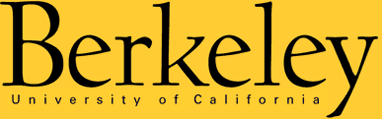 RAID-I (1989) 
Consisted of a Sun 4/280 workstation with 128 MB of DRAM, four dual-string SCSI controllers, 28 5.25-inch SCSI disks and specialized disk striping software
Today RAID is > tens billion dollar industry, 80% nonPC disks sold in RAIDs
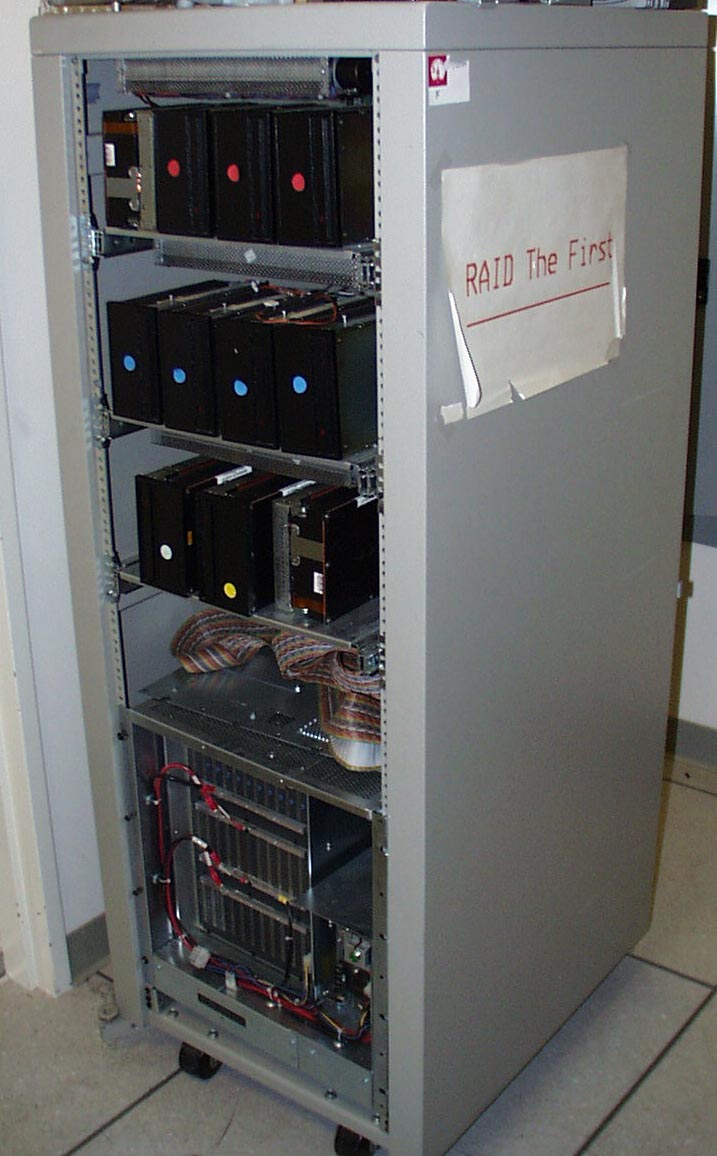 “RAID 0”: No redundancy = “AID”
Assume have 4 disks of data for this example, organized in blocks
Large accesses faster since transfer from several disks at once
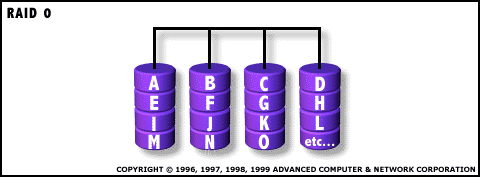 This and next 5 slides from RAID.edu,  http://www.acnc.com/04_01_00.htmlhttp://www.raid.com/04_00.html also has a great tutorial
RAID 1: Mirror data
Each disk is fully duplicated onto its “mirror”
Very high availability can be achieved
Bandwidth reduced on write:
1 Logical write = 2 physical writes
Most expensive solution: 100% capacity overhead
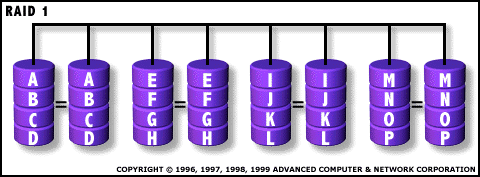 RAID 3: Parity
Parity computed across group to protect against hard disk failures, stored in P disk
Logically, a single high capacity, high transfer rate disk
25% capacity cost for parity in this example vs. 100% for RAID 1 (5 disks vs. 8 disks)
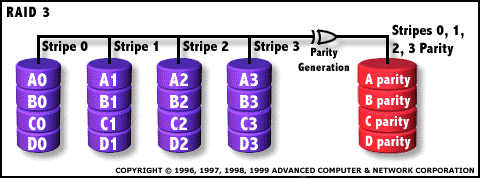 Inspiration for RAID 5 (RAID 4 block-striping)
Small writes (write to one disk): 
Option 1: read other data disks, create new sum and write to Parity Disk (access all disks)
Option 2: since P has old sum, compare old data to new data, add the difference to P: 1 logical write = 2 physical reads + 2 physical writes to 2 disks
Parity Disk is bottleneck for Small writes: Write to A0, B1  both write to P disk
A0
B0
C0
D0
P
D1
P
A1
B1
C1
RAID 5: Rotated Parity, faster small writes
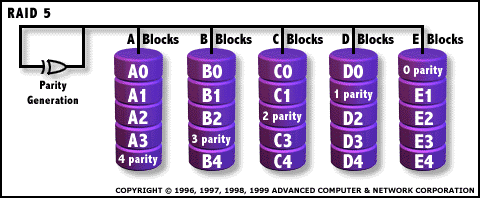 Independent writes possible because of interleaved parity
Example: write to A0, B1 uses disks 0, 1, 4, 5, so can proceed in parallel
Still 1 small write = 4 physical disk accesses
en.wikipedia.org/wiki/Redundant_array_of_independent_disks
Peer Instruction
ABC
0: FFF
1: FFT
2: FTF
3: FTT
4: TFF
5: TFT
6: TTF
7: TTT
RAID 1 (mirror) and 5 (rotated parity) help with performance and availability
RAID 1 has higher cost than RAID 5
Small writes on RAID 5 are slower than on RAID 1
Peer Instruction Answer
All RAID (0-5) helps with performance, only RAID0 doesn’t help availability. TRUE
Surely! Must buy 2x disks rather than 1.25x (from diagram, in practice even less) TRUE
RAID5 (2R,2W) vs. RAID1 (2W). Latency worse, throughput (|| writes) better. TRUE
ABC
0: FFF
1: FFT
2: FTF
3: FTT
4: TFF
5: TFT
6: TTF
7: TTT
RAID 1 (mirror) and 5 (rotated parity) help with performance and availability
RAID 1 has higher cost than RAID 5
Small writes on RAID 5 are slower than on RAID 1
“And In conclusion…”
Magnetic Disks continue rapid advance: 60%/yr capacity, 40%/yr bandwidth, slow seek, rotation improvements, MB/$ improving 100%/yr?
Designs to fit high volume form factor
PMR a fundamental new technology
breaks through barrier
RAID 
Higher performance with more disk arms per $
Adds option for small # of extra disks
Can nest RAID levels
Today RAID is > tens-billion dollar industry, 80% nonPC disks sold in RAIDs, started at Cal
Bonus slides
These are extra slides that used to be included in lecture notes, but have been moved to this, the “bonus” area to serve as a supplement.
The slides will appear in the order they would have in the normal presentation
Bonus
BONUS : Hard Drives are Sealed.  Why?
The closer the head to the disk, the smaller the “spot size” and thus the denser the recording.  
Measured in Gbit/in2.  ~60 is state of the art.
Disks are sealed to keep the dust out.
Heads are designed to “fly” at around 5-20nm above the surface of the disk.
99.999% of the head/arm weight is supported by the air bearing force (air cushion) developed between the disk and the head.
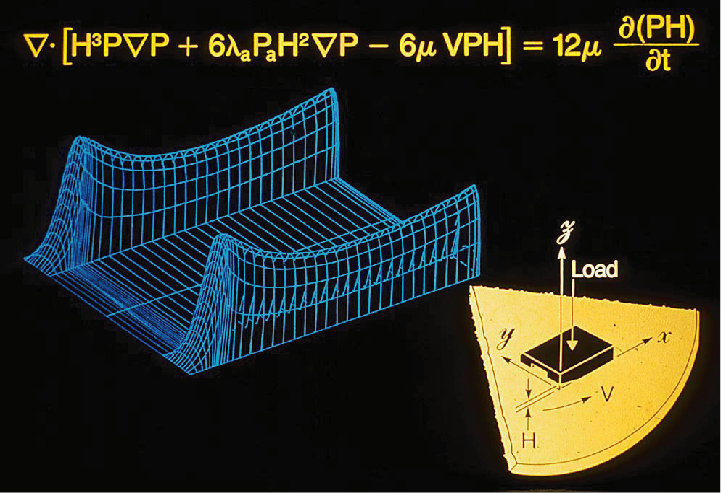 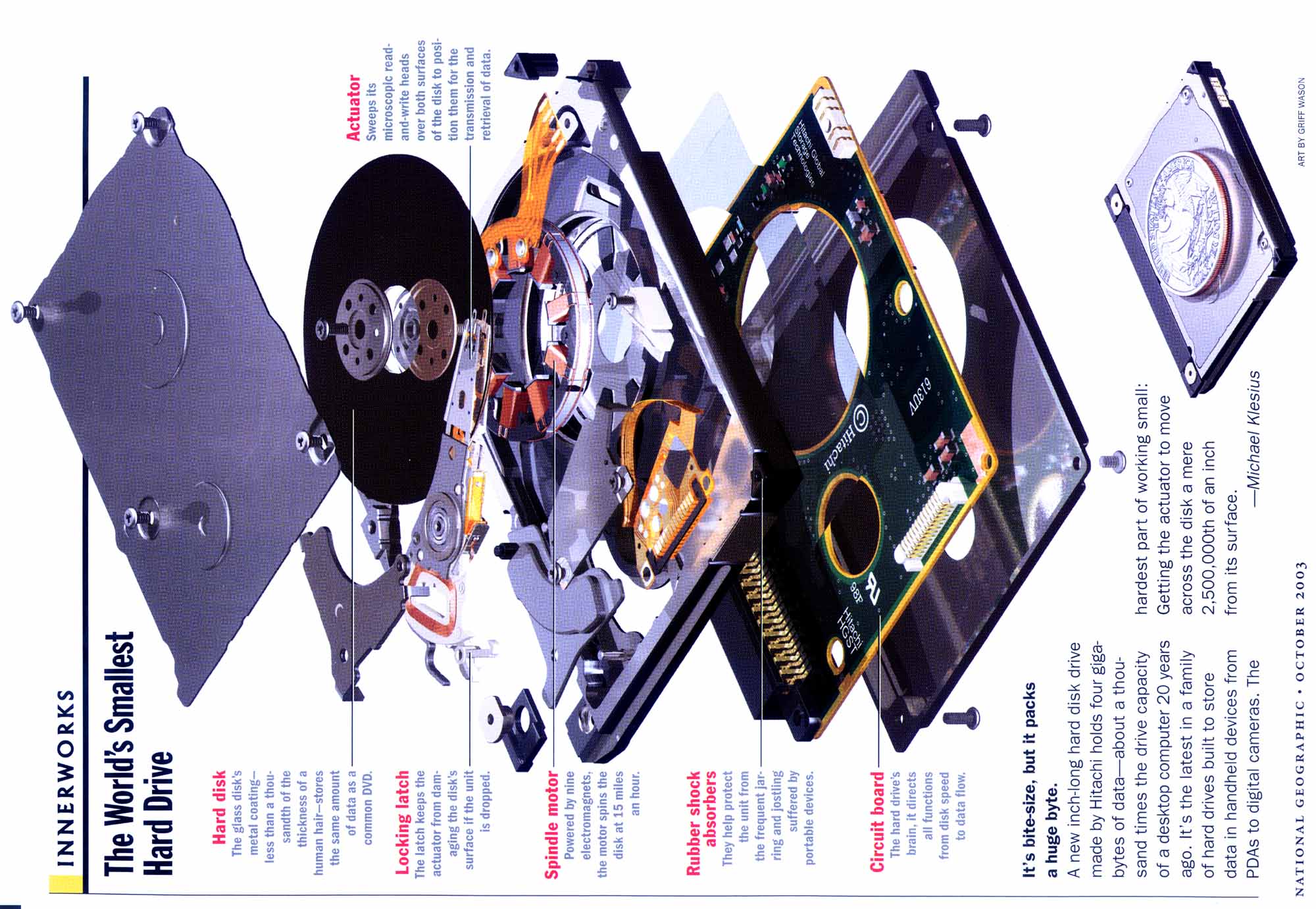 Historical Perspective
Form factor and capacity are more important in the marketplace than is performance
Form factor evolution:
	1970s: Mainframes  14 inch diameter disks
	1980s: Minicomputers, Servers  8”, 5.25” diameter disks
	Late 1980s/Early 1990s:
PCs  3.5 inch diameter disks
Laptops, notebooks  2.5 inch disks
Palmtops didn’t use disks, so 1.8 inch diameter disks didn’t make it
Early 2000s:
MP3 players  1 inch disks
Early Disk History (IBM)
Data 
density
Mbit/sq. in.
Capacity of
unit shown
Megabytes
1973:
1. 7 Mbit/sq. in
140 MBytes
1979:
7. 7 Mbit/sq. in
2,300 MBytes
source: New York Times, 2/23/98, page C3, “Makers of disk drives crowd even more data into even smaller spaces”
Early Disk History
1989:
63 Mbit/sq. in
60,000 MBytes
1997:
1450 Mbit/sq. in
1600 MBytes
1997:
3090 Mbit/sq. in
8100 MBytes
source: New York Times, 2/23/98, page C3, “Makers of disk drives crowd even more data into even smaller spaces”
Disk Performance Example
Calculate time to read 1 sector (512B) for Deskstar using advertised performance; sector is on outer track
	Disk latency = average seek time + average rotational delay + transfer time + controller overhead
 = 8.5 ms + 0.5 * 1/(7200 RPM) + 0.5 KB / (100 MB/s) + 0.1 ms 
 = 8.5 ms + 0.5 /(7200 RPM/(60000ms/M)) + 0.5 KB / (100 KB/ms) + 0.1 ms
 = 8.5 + 4.17 + 0.005 + 0.1 ms = 12.77 ms
How many CPU clock cycles is this?